Omverdsanalyse 2021
Sogn
Regional omverdsanalyse i NAV Vestland
Omverdsanalysen gir ei oversikt over situasjon og utvikling i regionen på område som har påverknad på korleis NAV kan løyse oppgåvene sine.  
Analysen kan nyttast som grunnlag for planlegging og forståing av utfordringar i den einskilde NAV-region.
Analysen kan være eit utgangspunkt for dialogen med NAV sine samarbeidspartnarar, slik at vi får ei felles forståing av utfordringar i regionen og kan koordinera innsatsen.
Overordna utviklingstrekk i Vestland
Lågare fødselstal og lågare innvandring gjer at befolkninga aukar mindre enn tidlegare. 

Vi er i stor grad avhengig av innvandring, både flyktningar og arbeidsinnvandrarar,  for å halde oppe folketalet. Dette gjeld særleg distriktskommunar. 

Aukande sentralisering - flyttemønster og pendlingsmønster går i stor grad frå distriktskommunar til regionsenter og byar.

Mangel på arbeidskraft vil være eit aukande problem i framtida, særleg i regionane utanom Bergen.
Demografi
Oppsummering av hovudtrekk i demografisk utviklingSogn
Det er truleg at Sogn berre vil få ein svak vekst i befolkninga i neste tiårs-periode. Dette skuldast nedgang i innvandringa og lågt fødselsoverskot.
Sogn får ei aldrande befolkning i neste tiårs-periode. 
Ein aukande del av arbeidsstyrken i Sogn har høgare utdanning, men nivået er litt lågare enn fylkessnittet.
Befolkningsutvikling: faktisk og prognose
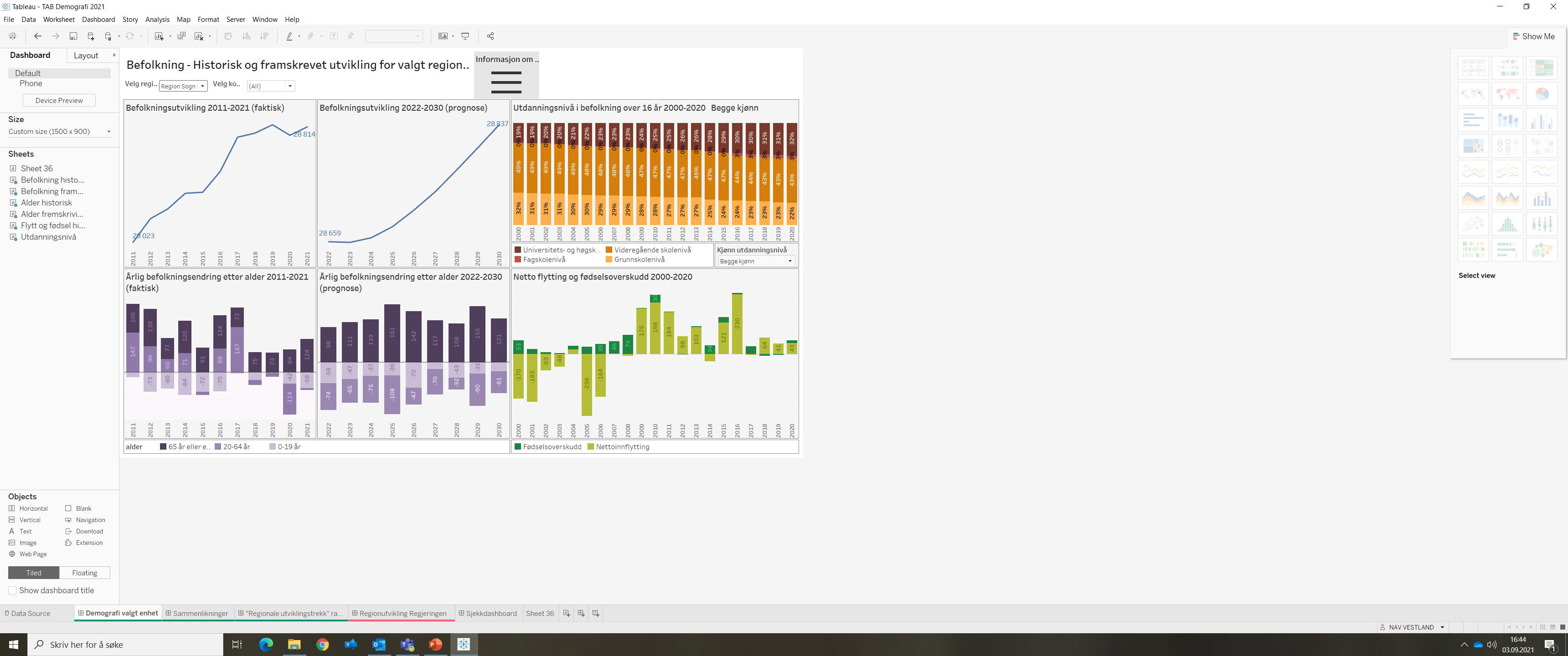 [Speaker Notes: Sogn har i førre tiårs-periode totalt sett, hatt ein befolkningsvekst på 800 personar. Det meste av dette har vore innvandring.
Når det gjeld vidare utvikling, tek vi utgangspunkt i framskrivingane til SSB for 2020-2030. Framskrivinga er laga med ni ulike alternativ, etter til dømes venta nivå på aldring og innvandring. Alternativa for Sogn varierer mykje. Legg vi hovudalternativet til grunn, tilseier det ein auke i regionens folketal på om lag 200 personar i 2030 samanlikna med 2021.

Kjelde: SSB]
Årleg befolkningsendring etter alder: faktisk og prognose
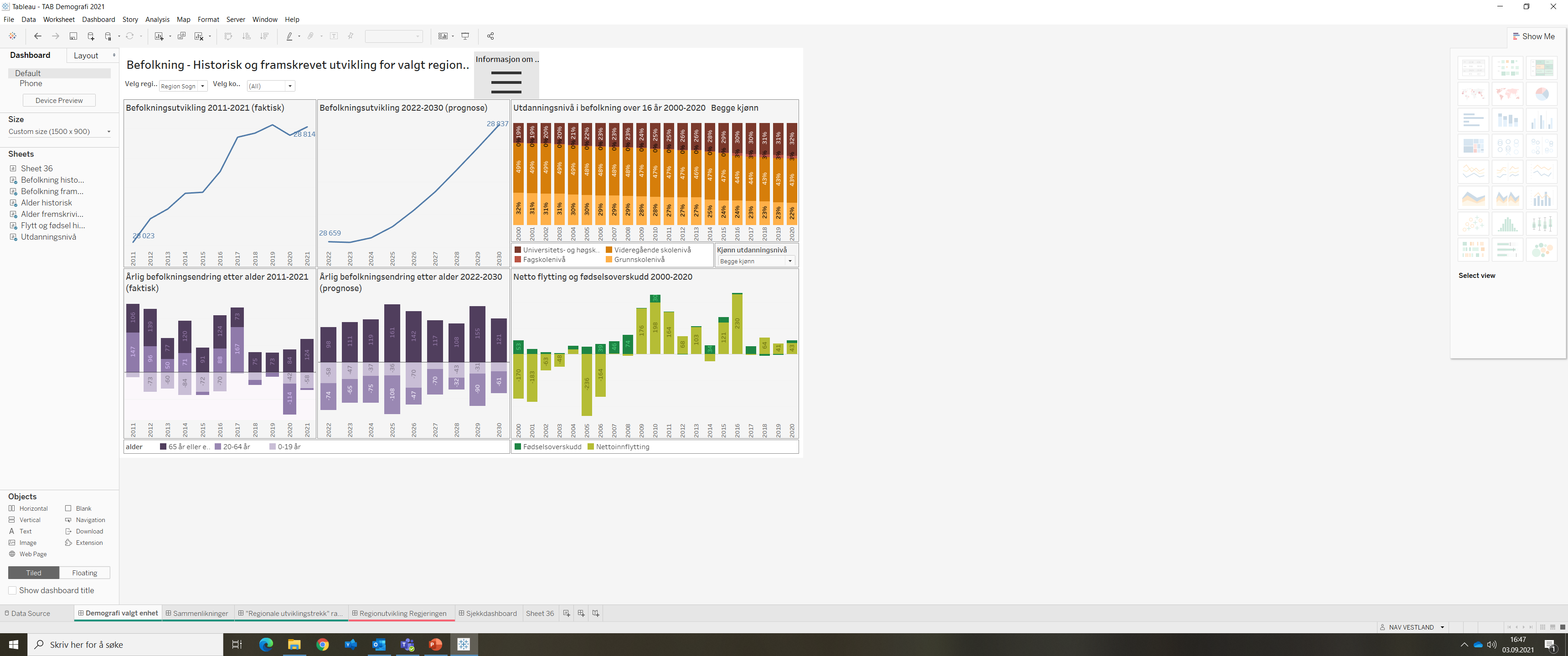 [Speaker Notes: Det neste tiåret er det berre aldersgruppa over 65 år som vil få vekst. Dette er ei utvikling som starta i 2018.

For framskriving er det såkalla mellomalternativet (MMMM) til SSB nytta. 
Kjelde: SSB]
Netto flytting og fødselsoverskot 2000 - 2020
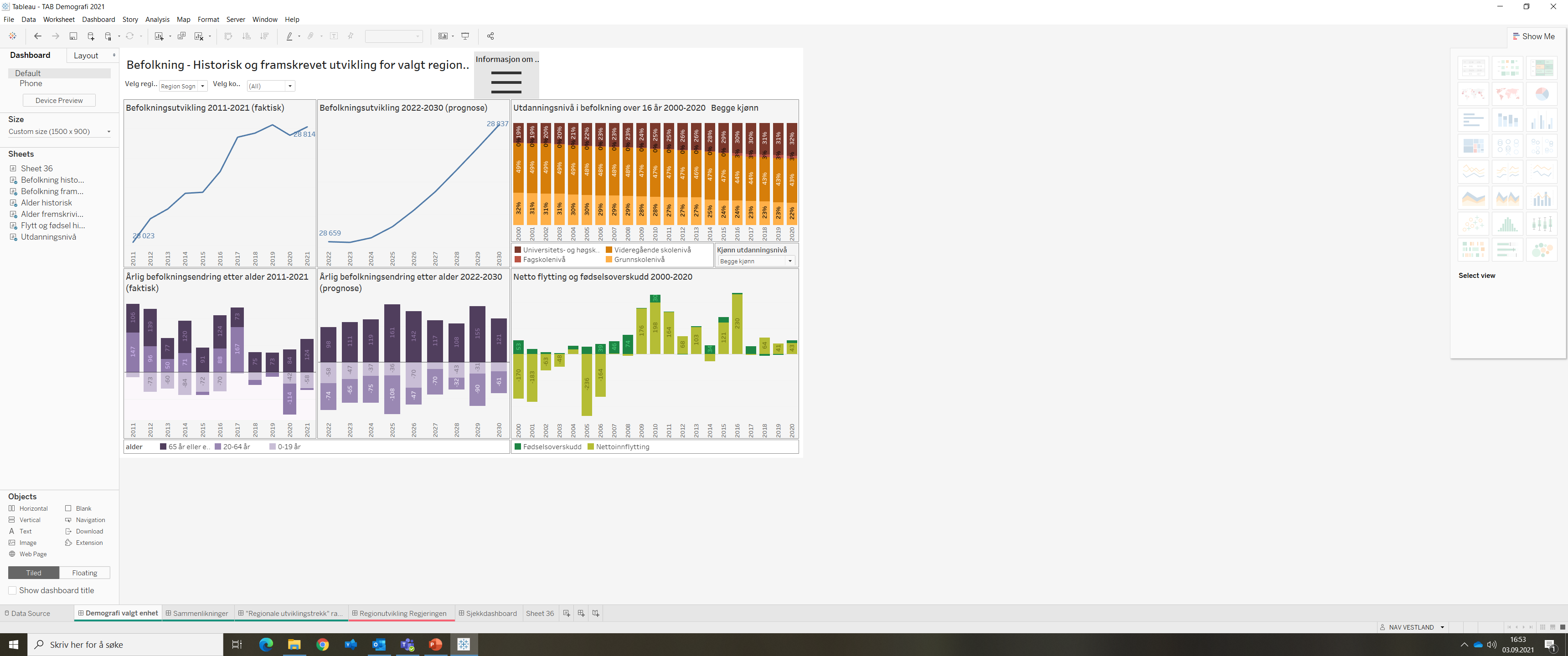 [Speaker Notes: Sogn har i førre tiårs-periode hatt ein vekst  i folketalet. Dette skuldast for ein stor del innvandring. Frå 2017 har veksten vore svakare. 

Dette er reelle tal for perioden 2000-2020.
Kjelde: SSB]
Utdanningsnivå
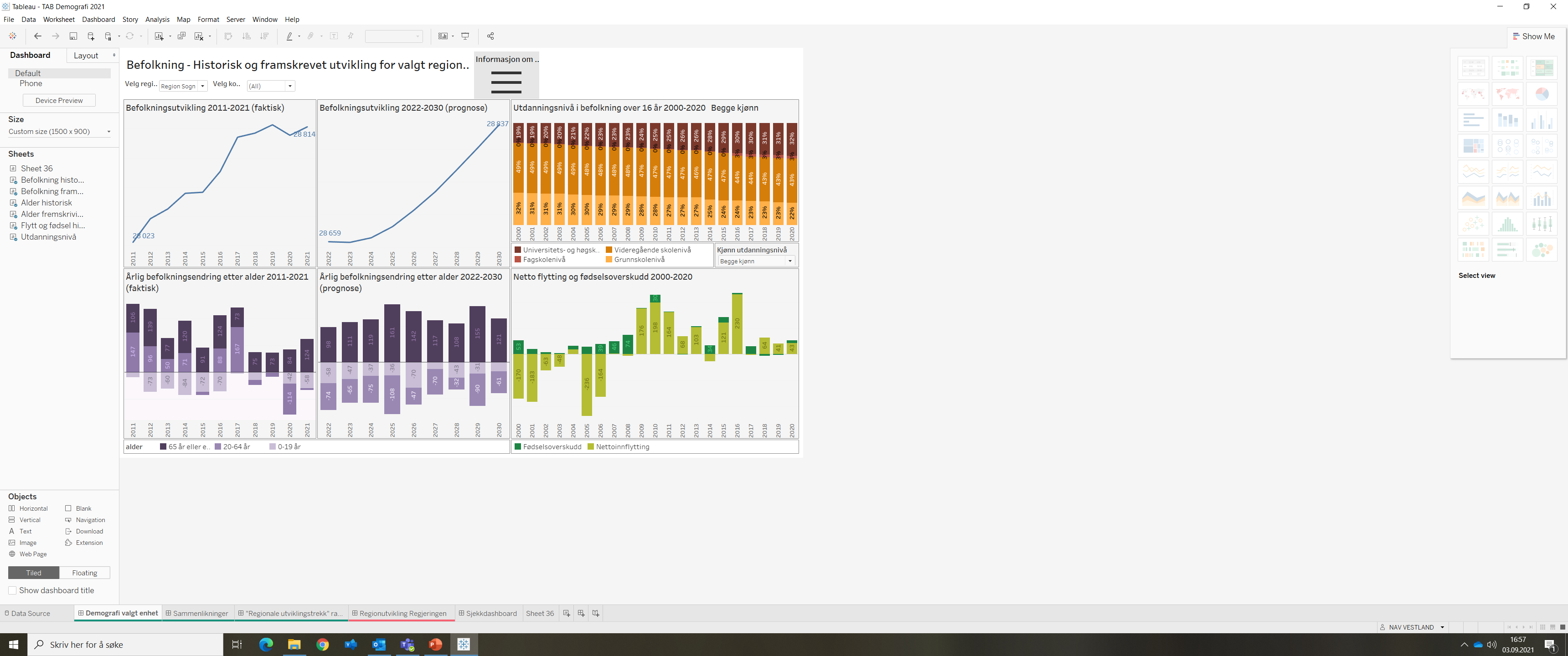 [Speaker Notes: Sogn har, likt med fylket i det heile, hatt ei dreiing mot høgare utdanning i befolkninga generelt. Det er verdt å merke seg at dette i særleg grad gjeld for kvinner, som no har ein mykje større del med høg utdanning enn menn. Så kvinnene har hatt ein mykje sterkare utvikling dei siste 20 åra enn mennene. Samanliknar vi tal frå 2020 med dei frå 2010, er det 10 prosentpoeng færre med grunnskole som høgaste fullførte utdanning, 3 prosentpoeng færre med fullført VGS/Fagskule og 13 prosentpoeng fleire med høgare utdanning. Utanom Bergen, er Sogn den regionen som har høgast del av befolkninga med høgare utdanning. 

Kjelde: SSB]
Samanlikning av regionar
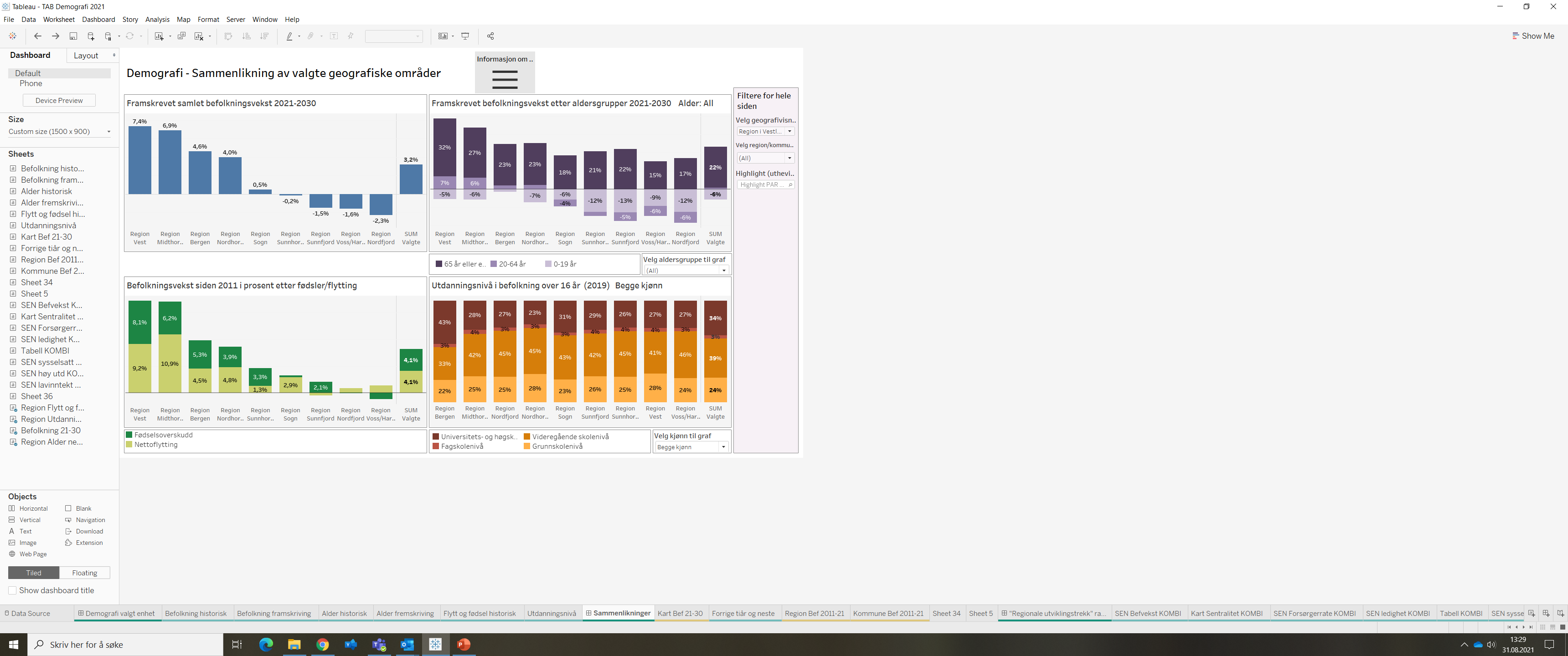 [Speaker Notes: Her samanliknar vi regionane i Vestland.

Gjennomgåande er at befolkningsveksten blir størst for området rundt Bergen, medan indre og nordre delar av fylket kan sjå stagnasjon og nedgang i folketalet fram mot 2030.
Bergen er og den regionen med klart høgast del av befolkninga med høgare utdanning.

Kjelde: SSB]
Levekår og fattigdom
Oppsummering av hovudtrekk: Levekår og fattigdomSogn
Sogn har ein fattigdomsdel under fylkessnittet.

Ulikheita (GINI) er lågast i fylket. 

Sogn kjem samla sett best ut av alle regionane på levekårsindeksen.
Levekårsrangering for Vestland 2021
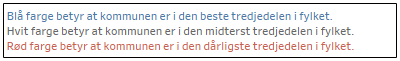 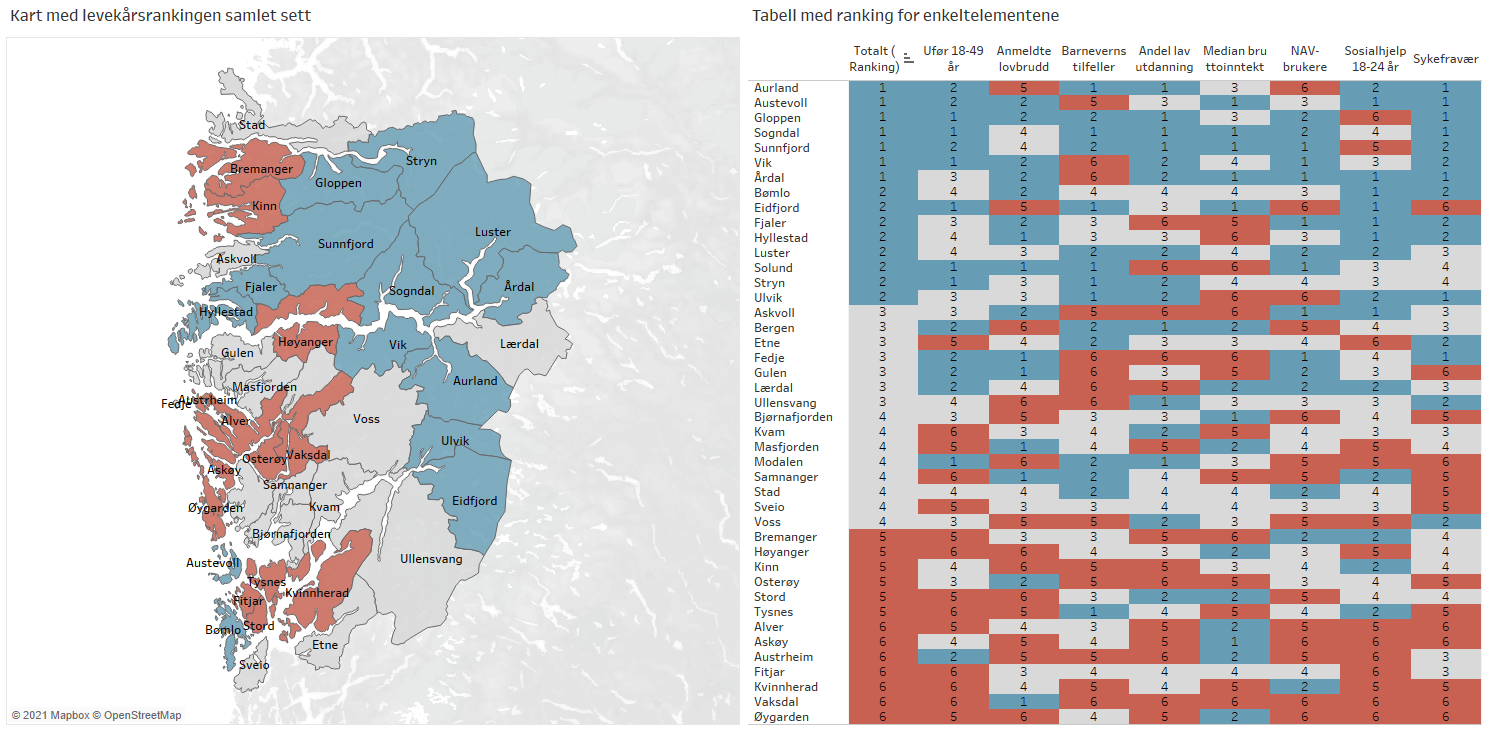 [Speaker Notes: Kommunane rundt Bergen, samt nokre industridominerte kommunar kjem dårlegast ut på levekårsrankinga. 
Dei som kjem best ut på levekårsrankinga er kommunane i indre og nordlege strøk av fylket. Mange av dei har relativt få innbyggjarar.

Om levekårsrangeringa
Metode:
Vi har plukka ut nokre statistikkvariablar som skal fange opp ulike elementa av levekår og variasjonen av disse mellom kommunar i Vestland. På kvar av variablane er kommunane plassert i seks jamstore grupper, kor dei som er plassert i 1 har den beste verdien på variabelen, medan dei som er plassert i 6 har den dårlegaste. Alle kommunane har da fått en ranking 1-6 på kvar variabel, og deretter er det tatt eit snitt av disse for å lage total-rankinga for kvar kommune. (Kor dei igjen blir ranka 1-6 ut frå snittet) Dette er inspirert av ein metode som Bergen kommune brukar i sine levekårsundersøkingar og gjer det mogleg å samanstille ganske ulike talstorleikar.
Tolking av rankinga:
Rankinga er helt relativ, og framhevar skilnader mellom kommunar snarare enn likskap. Rankinga seier ingenting om kva som er objektivt bra eller dårleg med tanke på levekår, men den får frem spreiinga blant kommunane i fylket. Slik at ein kommune som kommer relativt dårleg ut med et høgt tal i rankinga ikkje nødvendigvis har store levekårsproblem av den grunn. Men den kommer dårlegare ut enn resten av fylket.

Kjelde: SSB og NAV]
Levekårsrangering for Sogn
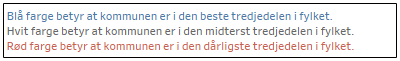 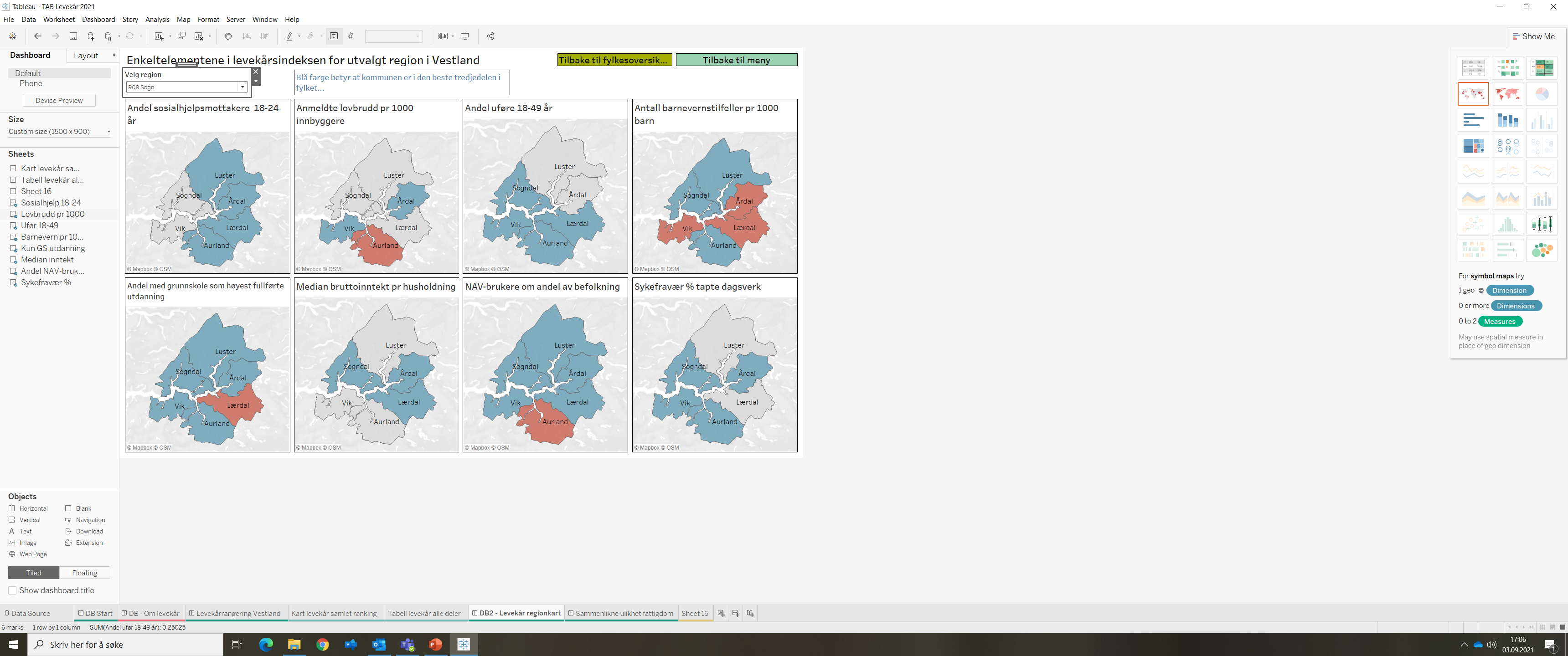 [Speaker Notes: Me har plukka ut nokon variablar som skal fange opp ulike element av levekår og variasjonen av disse mellom kommunane i Vestland. På kvar av variablane er kommunane plassert i seks jamstore grupper, kor dei som er plassert i 1 har den presumptivt beste verdien på variabelen, medan dei som er plassert i seks har den presumptivt dårlegaste med tanke på gode levekår. Alle kommunane har då fått ein ranking 1-6 på kvar variabel, og deretter er det tatt eit snitt av disse for å laga total-rankinga for kvar kommune (kor dei igjen rangerast 1-6 ut frå snittet).

Sogn kjem samla sett svært godt ut på levekårsindeksen. Barnevernstilfelle trekkjer litt ned, elles ligg region stort sett bra an på alle indikatorar. Det er likevel litt variasjon mellom kommunane.
Sogndal, Vik og Årdal ligg heilt i toppen, mens Luster og Lærdal er meir middels.]
Ulikskap
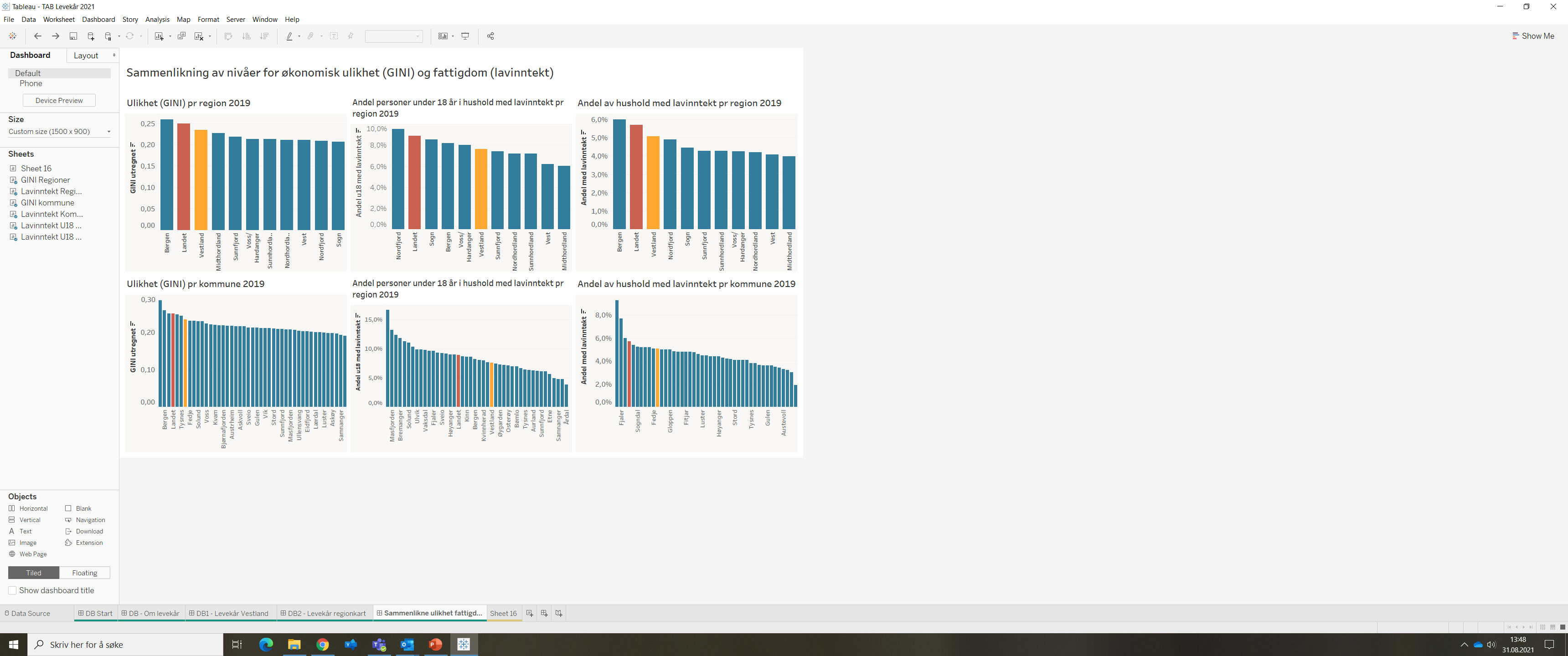 [Speaker Notes: *Låginntekt er definert som mindre enn 50 % av medianinntekta etter OECD-definisjonen

Per 2019 bur 4,5 % av innbyggarane i Sogn i eit hushald med vedvarande låginntekt. Dette er noko lågare enn fylkessnittet.  8,6 % av barn under 18 år bur i eit hushald med låginntekt. Det er litt mindre enn i fylket totalt.

GINI-indeksen for ulikheit i inntekter er 0,21 i Sogn, mot 0,23 i Vestland. 

Samla sett, er det aukande grad av fattigdom i Sogn dei siste 10 åra, medan inntektsulikheita har auka svakt.

Kjelde: SSB]
Behov for kompetanse og arbeidskraft
Oppsummering av hovudtrekk: Behov for kompetanse og arbeidskraftSogn
Sogn har ein næringsprofil som er tung på industri, bygg og anlegg, offentleg administrasjon og undervisning. Det er relativt sett færre i denne regionen som jobbar innan varehandel og ulike typar tenesteyting.   
I bedriftsundersøkinga er optimismen låg på dei økonomiske indikatorane, men ganske bra når det gjeld sysselsetjing.
Sogn vil ha stort behov for å erstatte arbeidstakar som går av med pensjon dei næraste åra. Behovet er størst innan helsevesenet, primærnæringane og bygg/anlegg.
Arbeidsmarknaden i Sogn blitt strammare det siste året. Det er strammast innafor primærnæringane, undervisning og helse, pleie og omsorg.
Dei fleste som bur i Sogn jobbar i regionen, men ein del jobbar i Sunnfjord og Bergen. Det er noko innpendling frå Sunnfjord, Bergen og Voss.
Næringsprofil
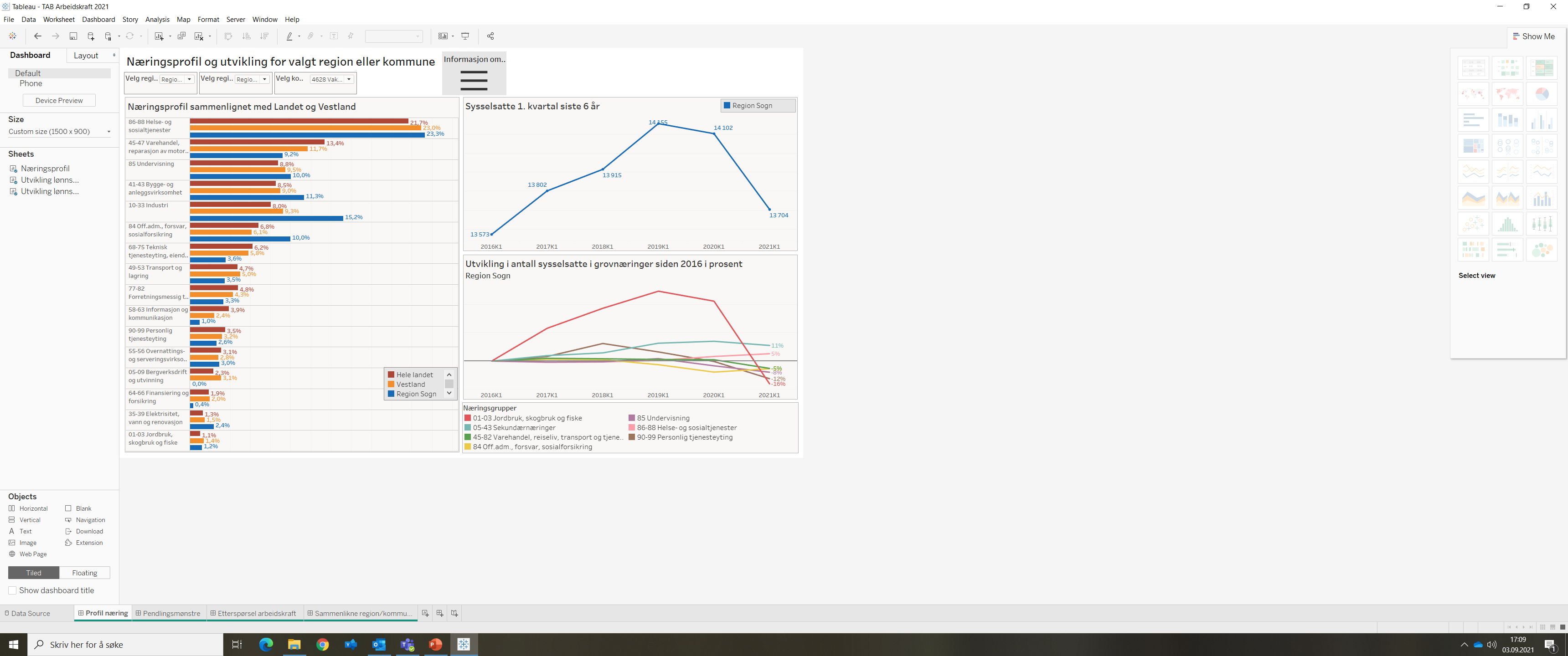 [Speaker Notes: Sogn har ein profil som er svært tung på industri og offentleg administrasjon.. Det er også noko meir innan helse, undervisning og bygg/anlegg her enn elles i landet. Regionen har då mindre av høgkompetent tenesteyting som pregar dei urbane strøka. 

Talet på sysselsette har auka med om lag 100 sidan 2016. Auken har vore størst innan primærnæringane, men det siste året har det vore ein ganske stor nedgang i denne næringa, noko som truleg har samanheng med koronapandemien (mangel på utanlandsk arbeidskraft). Det har også vore noko nedgang i dei andre næringane, sett bort frå helse og sekundærnæringar.

Kjelde: SSB]
Pendlemønster i regionen
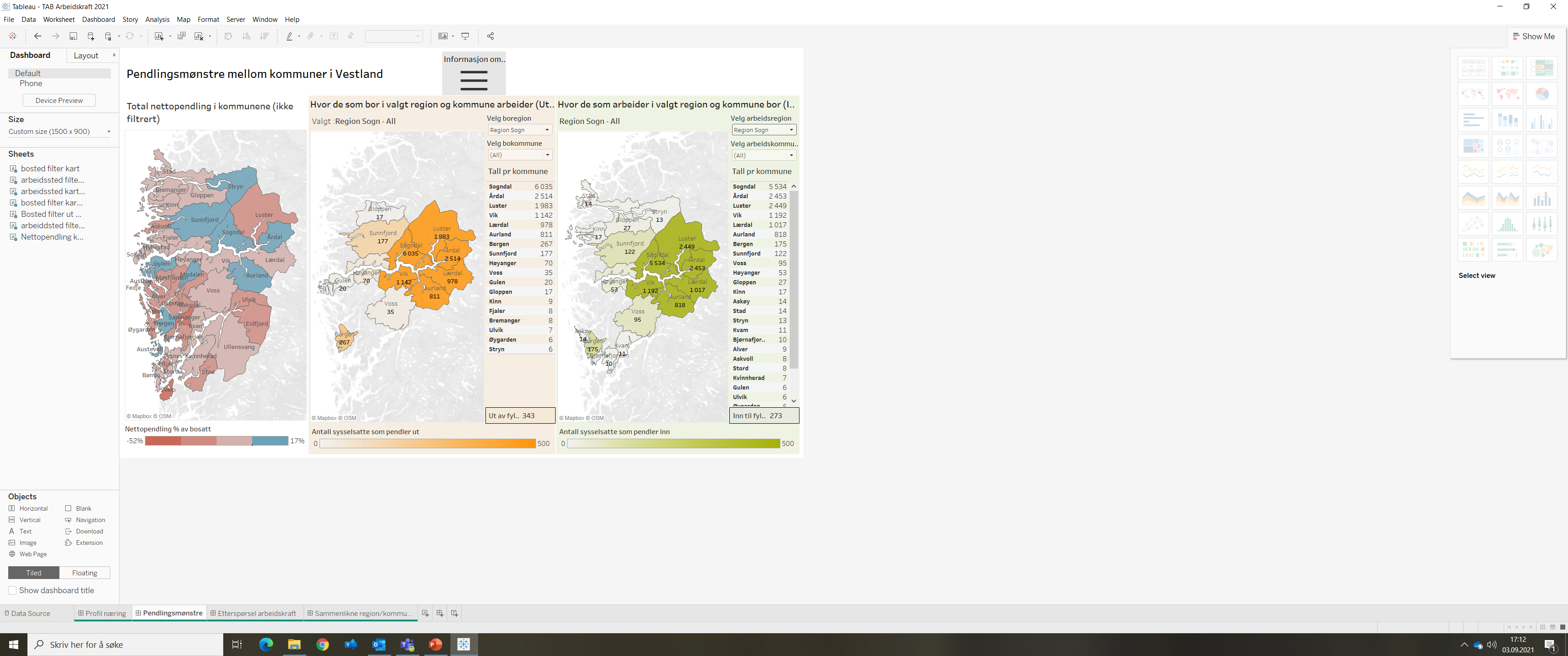 [Speaker Notes: Figurane over er meint å gi eit innblikk i kor folk bur og jobbar med utgangspunktet i ein region.  

Dei fleste som bur i Sogn jobbar i regionen, men også ein del i Sunnfjord og Bergen. Det er noko innpendling frå Sunnfjord, Bergen og Voss. 

Kjelde: SSB]
Etterspurnad etter arbeidskraft
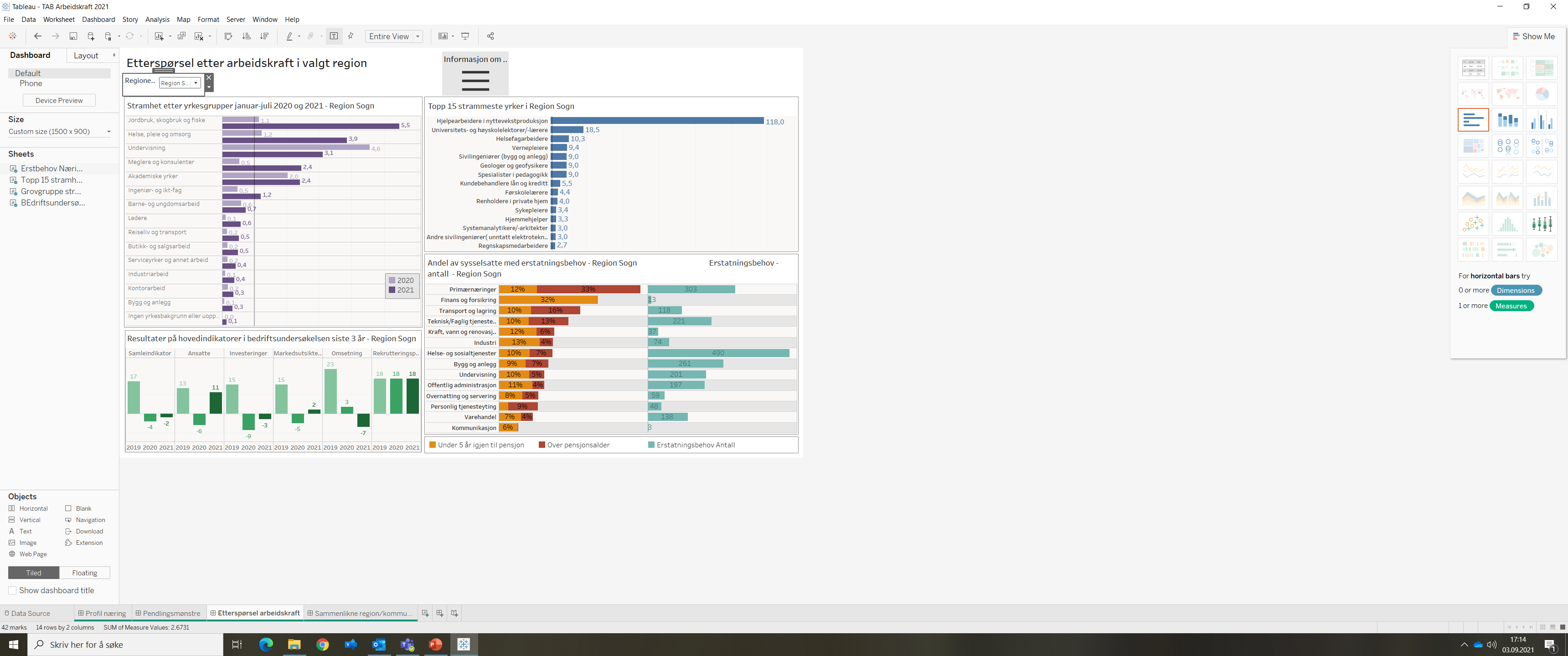 [Speaker Notes: Når vi snakkar om stramheita i arbeidsmarknaden, dreier det seg om kor godt tilbodet av stillingar matchar kompetansen til dei som er arbeidsledige. Tala som blir brukt her, er gjennomgåande stillingstilgangen delt på gjennomsnittleg behaldning av bruttoledige. Etter ein reduksjon i stramheita i fjor som følgje av koronapandemien, er det igjen ein auke i år. Dette gjeld all yrkesgrupper, sett bort frå undervisning. I Sogn er det primærnæringane , helse og undervisning som er strammast. Ser vi på enkeltyrke, er også sivilingeniørar, geologar og spesialpedagogar mellom dei strammaste yrka.

I bedriftsundersøkinga (gjennomført i mars 2021) er optimismen låg på dei økonomiske indikatorane (særleg omsetnad og investeringar), men betre bra når det gjeld sysselsetjing. Rekrutteringsproblema er uendra.

Vi har rekna ut kor stor del av dei sysselsette som er over gjennomsnittleg pensjonsalder, eller som har mindre enn fem år til dei når gjennomsnittleg pensjonsalder. Dette kan seie noko om erstatningsbehov dei næraste åra. Sogn vil ha eit stort behov for å erstatte arbeidstakar som går av med pensjon dei næraste åra. Behovet er størst innan primærnæringane, finans/forsikring og transport. Ni prosent av dei sysselsette i Sogn har passert gjennomsnittleg pensjonsalder og ytterlegere 10 prosent vil passere denne alderen innan fem år.]
Etterspurnad – samanlikning mellom regionar
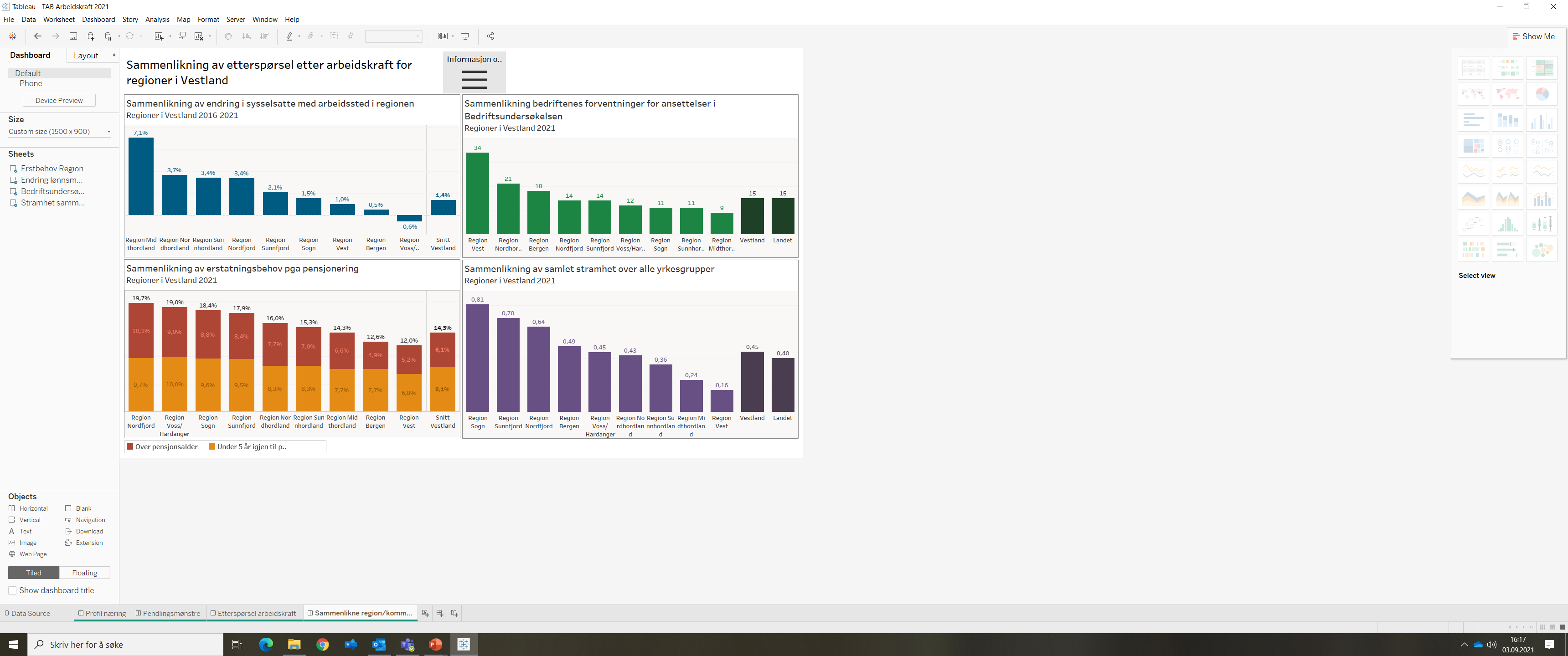 [Speaker Notes: Størst prosentvis vekst i talet på sysselsette har det vore i Midthordland, etterfølgd av Nordhordland, Sunnhordland og Nordfjord. I desse tala tyngast nok Bergen og Vest ned av den ekstra store ledigheita dei har fått i forbindelse med pandemien.

Forventingar til auka sysselsetting er høgast blant verksemder i Vest, medan Nordhordland og Bergen ligg ein tanke over snittet. Elles er nivået ganske jamt, men lågast i Midthordland.

Erstatningsbehovet grunna pensjon er høgast for dei mest rurale regionane i tidlegare Sogn og Fjordane som Voss/Hardanger. Her er det til dels store behov for kvalifisert arbeidskraft. Lågast er erstatningsbehovet i Bergen og Vest.

Stramheita fylgjer erstatningsbehovet i stor grad, med tidlegare Sogn og Fjordane som regionane med dei strammaste arbeidsmarknadane. Minst stramt er det i Vest, som og heng saman med relativt høg arbeidsløyse etter pandemien. Vestland samla er eit hakk meir stramt enn landet elles. Her ligg Bergen om lag på snitt for fylket.]
Brukarar av NAV - utvikling
Oppsummering av hovudtrekk: Brukarar av NAV – utviklingSogn
Sogn er blant dei regionane som har lågast del brukarar av NAV, sett i forhold til arbeidsstyrken. Det gjeld både arbeidssøkarar, personar med nedsett arbeidsevne, langtidssjuke og uføre.  
Utviklinga i seinare år har vore i tråd med fylket elles. Ein stor auke i arbeidssøkjarar i 2020, og lange trendar med fleire uføre, færre på nedsett arbeidsevne og stabilt tal på langtidssjuke.
Utvikling i brukargrupper hos NAV
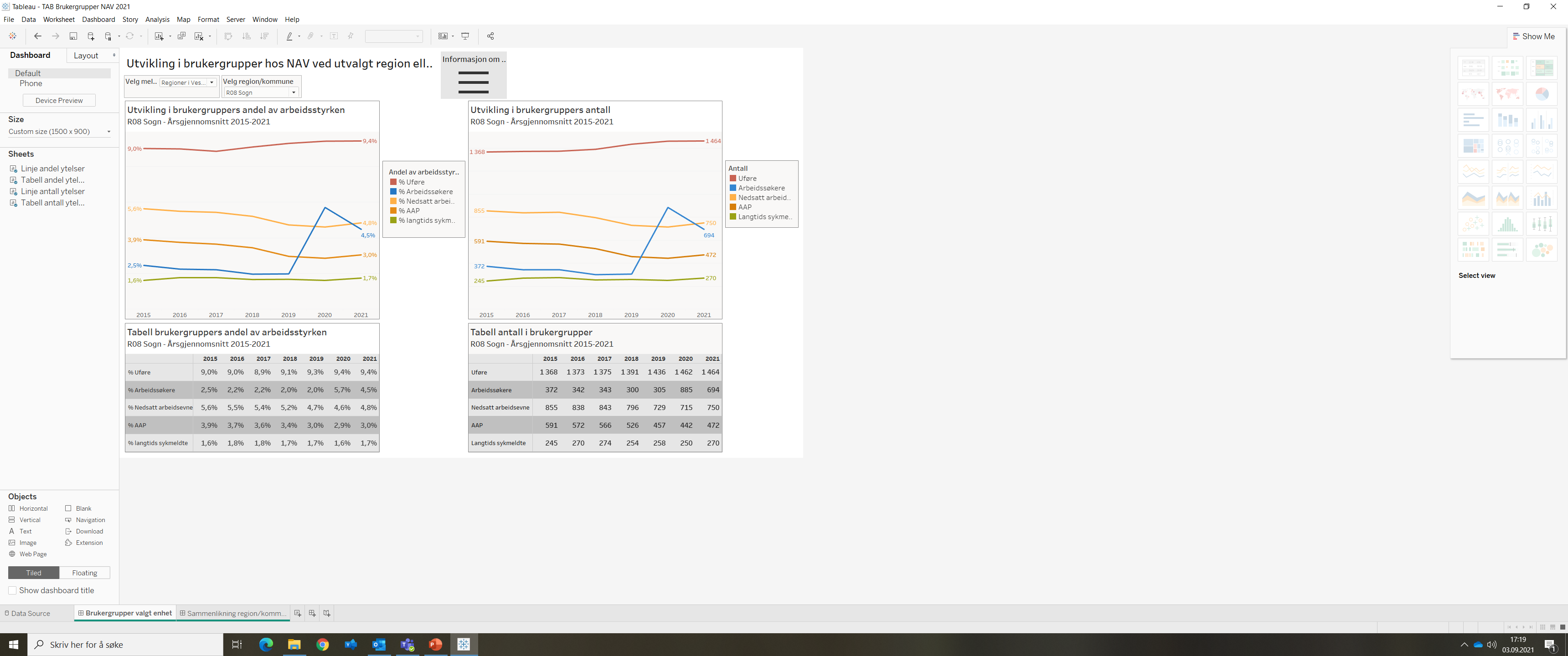 [Speaker Notes: Det har vore ein del regelverksendringar på helseområdet i NAV dei siste åra. Dermed er det interessant å sjå hovudgruppene blant disse samla for å få eit bilete av rørslene i desse brukargruppene. Det dreier seg då om brukarar med sjukefråvær utover seks månader, nedsett arbeidsevne og uføretrygd. Arbeidssøkarar er tatt med for samanlikning. 

Utviklinga i seinare år har vore i tråd med fylket elles. Ein stor auke i arbeidssøkjarar i 2020 som no går tilbake, og lange trendar med fleire uføre, færre på nedsett arbeidsevne (sjølv om det har vore ein auke siste året) og stabilt tal på langtidssjuke.

OBS: desse prosentane bør ikkje summerast, ettersom uføre eigentleg er trekt ut av arbeidsstyrken. Me visar dei likevel i same graf som del av arbeidsstyrken, for å synleggjera utviklinga jamsides dei andre brukargruppene. I tillegg er det slik at dei same brukarane kan til dømes være både sjuke og med nedsett arbeidsevne det same året.]
Samanlikning brukargrupper mellom regionar
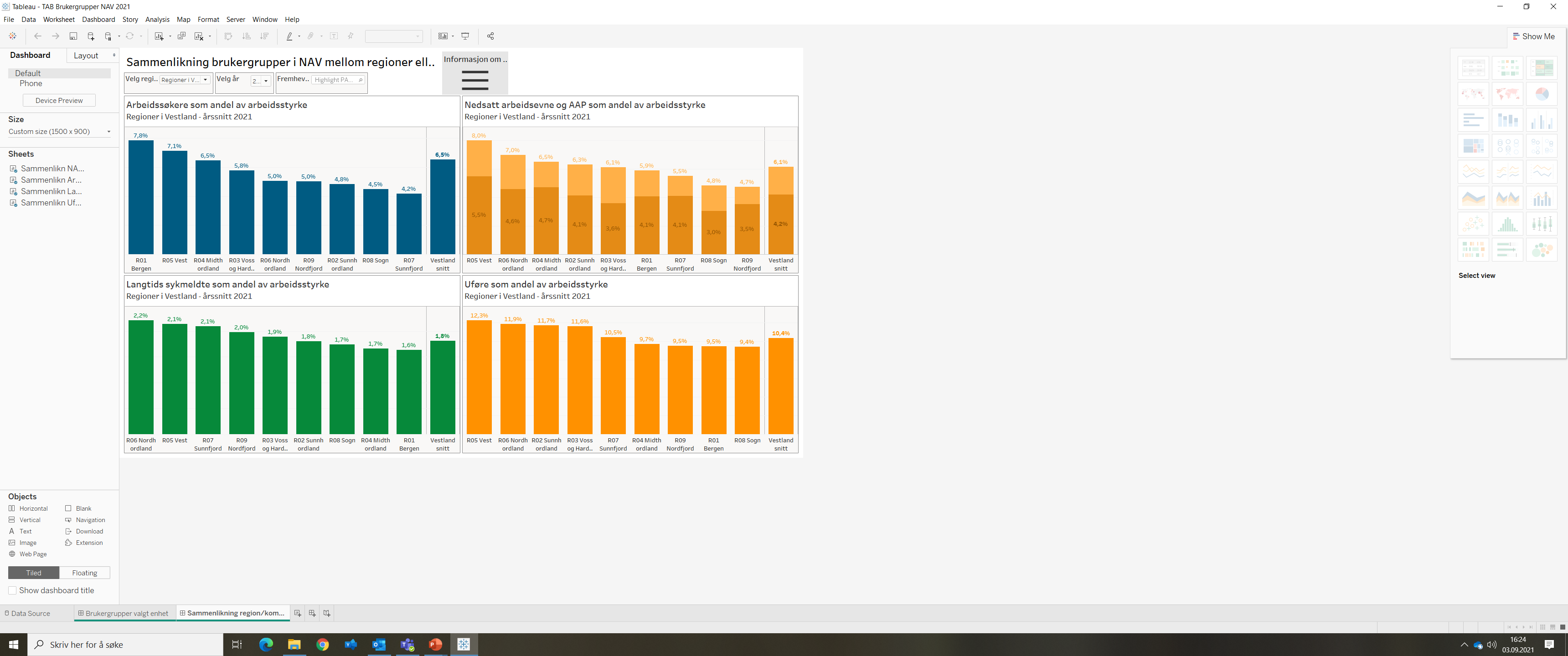 [Speaker Notes: Ser me på regionane i Vestland, er det Vest som har mange personar i alle kategoriane. Dette er eit trekk ved regionen som har vart ved i lang tid. Elles for kvar einskild gruppe:
Arbeidssøkarar: 	Bergen og Vest ligg klart høgast i 2021 grunna gjenværande ledigheit etter pandemien. Dei fleste andre regionane er nede på eit nivå som liknar meir på normalen.
Nedsett arbeidsevne/AAP:	Særleg Vest ligg høgt på tala her, både på nedsett arbeidsevne og AAP-mottakarar. Nordhordland og Midthordland er og med på å trekkje opp snittet noko. Sogn, Nordfjord og Sunnfjord ligg 		lågast i fylket.
Langtids sjukmelde:	Her er nivået ganske stabilt og med små variasjonar mellom regionane. Men og her er Nordhordland og Vest høgast av regionane.
Uføre:		Her er det fire regionar som ligg relativt høgt (11-12%): Vest, Nordhordland, Sunnhordland og Voss/Hardanger. Sunnfjord ligg på fylkessnittet, medan dei resterande ligg relativt lågt nede på 		9-talet.]